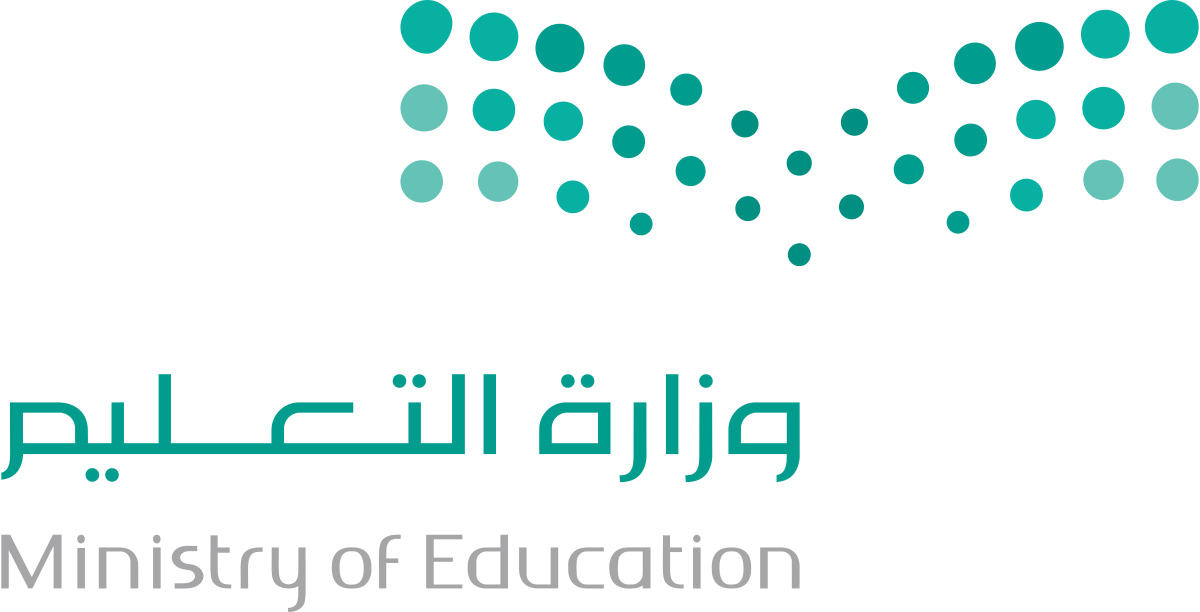 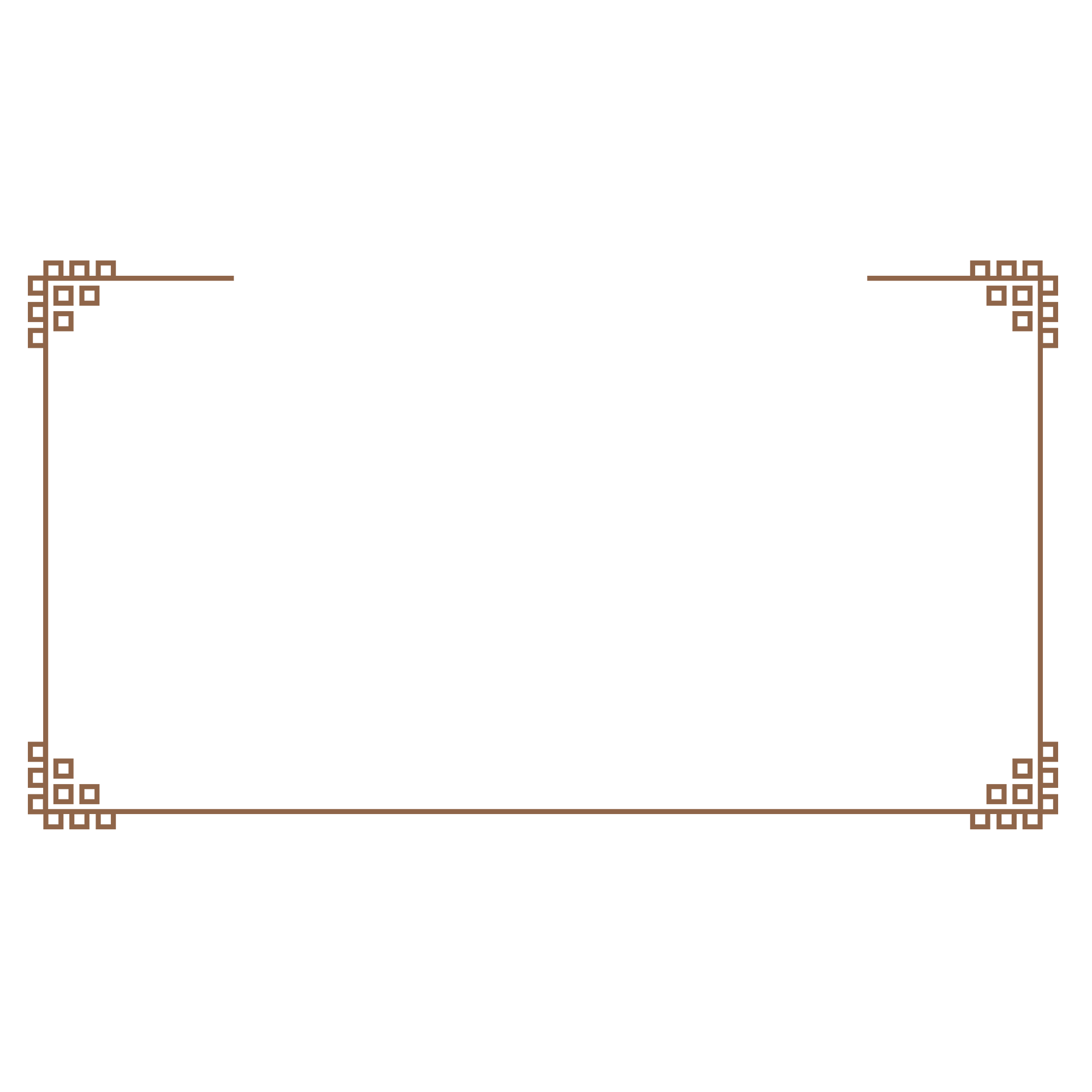 أحكام النون الساكنة والتنوين
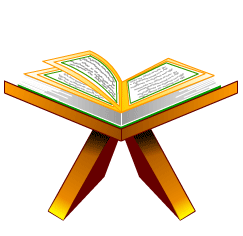 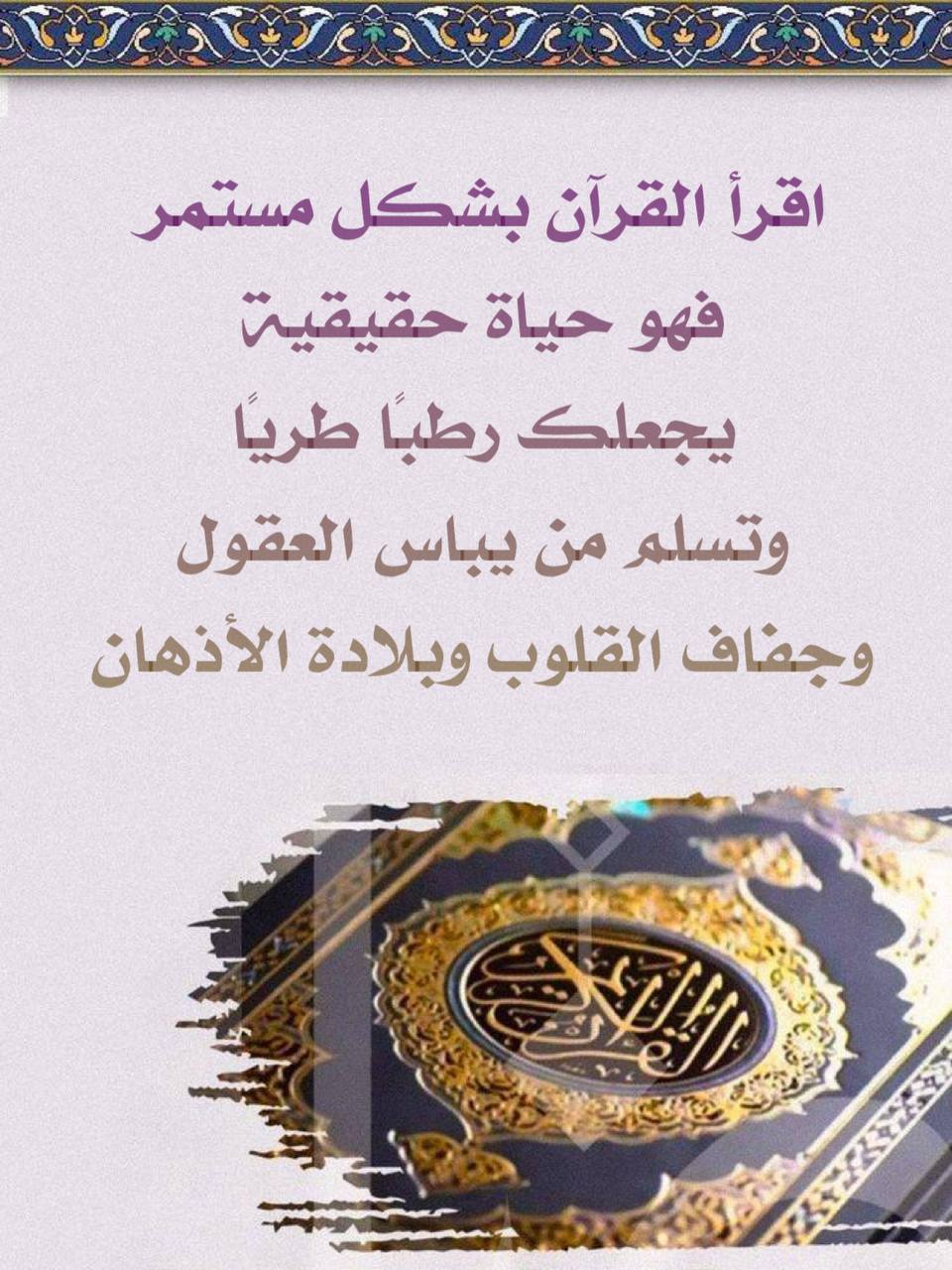 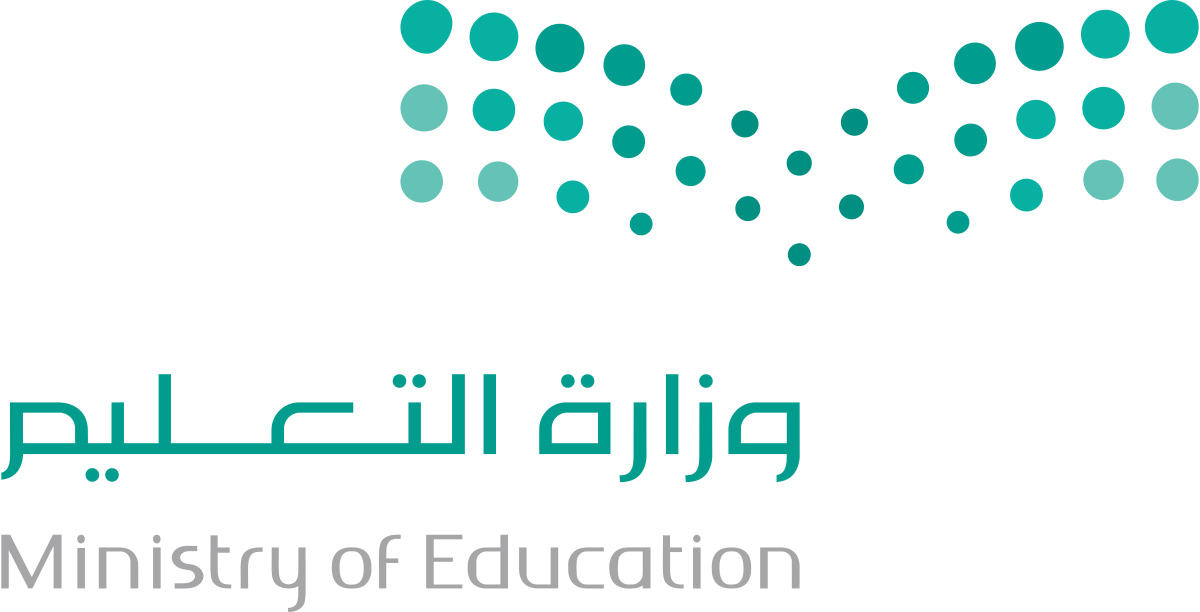 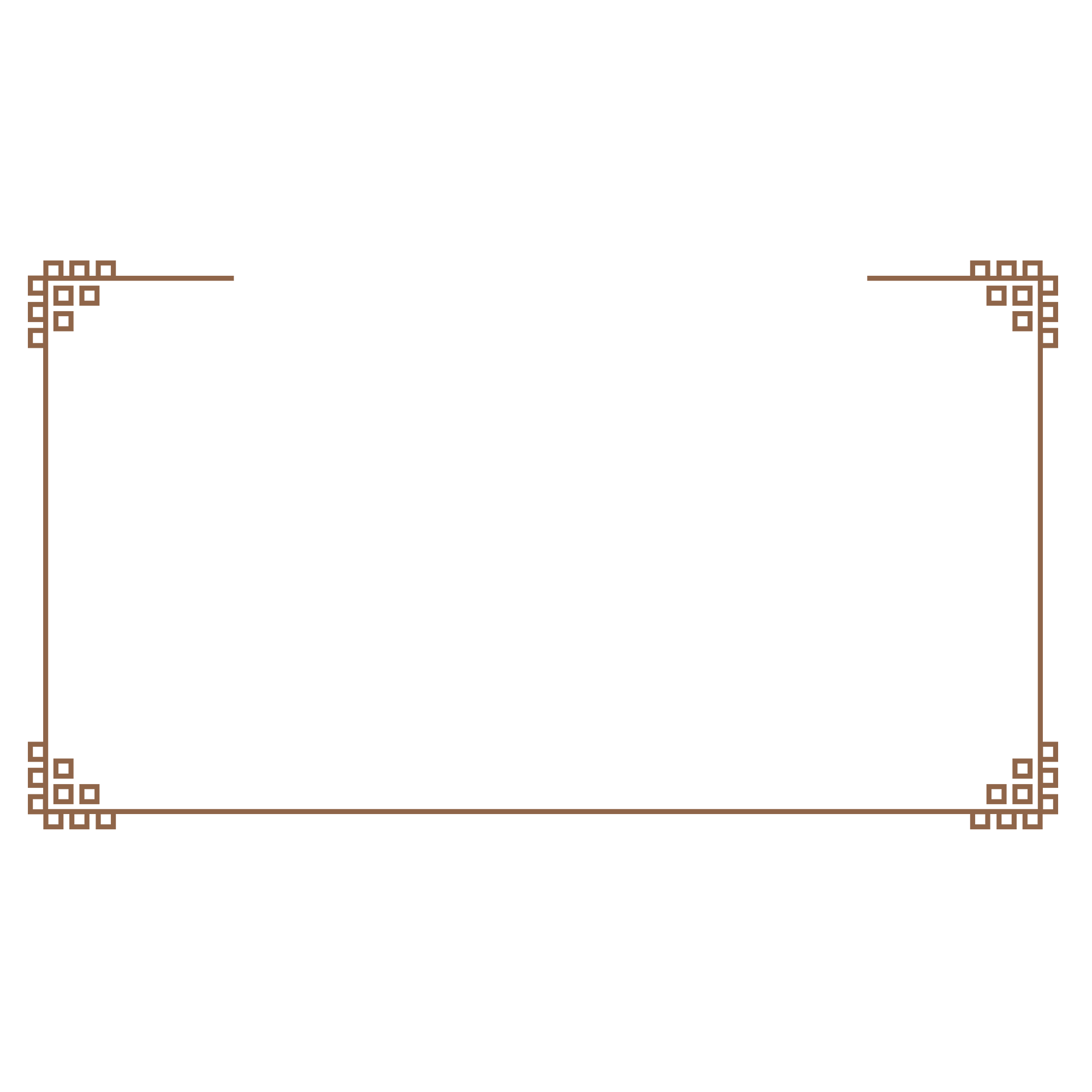 أحكام النون الساكنة والتنوين
الإظهار الحلقي
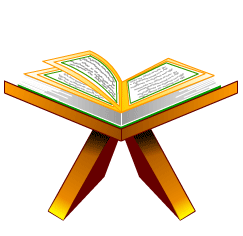 أحكام النون الساكنة والتنوين- الإظهار الحلقي
إخراج النون الساكنة ونون التنوين من مخرجها عند أحد حروف الحلق من غير غنة ولا تشديد
الإظهار الحلقي:
لأن حروفه تخرج من الحلق
سبب تسميته حلقي:
(ء، هـ، ع ، ح، غ، خ)
حروفه:
في النون الساكنة: رأس حاء صغيرة (ۡ ) فوق النون الساكنة.
في التنوين: حركة التنوين مركبتين فوق بعضهما: (ً ، ٌ ، ٍ )
علامته:
وقوع الإظهار
أما التنوين فلا يقع إلا في كلمتين.
تقع النون الساكنة مع حروف الإظهار في كلمة واحدة وفي كلمتين.
مثال ذلك: ﵟعَلِيمٌ حَكِيمٌﵞ  ﵟوَعۡدًا عَلَيۡهِﵞ
ﵟجُرُفٍ هَارٖﵞ
مثال ذلك: ﵟأَفَمَنۡ أَسَّسَﵞ لى: ﵟيَنۡـَٔوۡنَﵞ
قال تعالى: ﵟفَسَيُنۡغِضُونَﵞ  ق ﵟٱلۡمُنۡخَنِقَةُﵞ
ورقة عمل
سجلي ملاحظاتك كما هو موجود في الحقول الثلاثة الأولى في الجدول التالي:
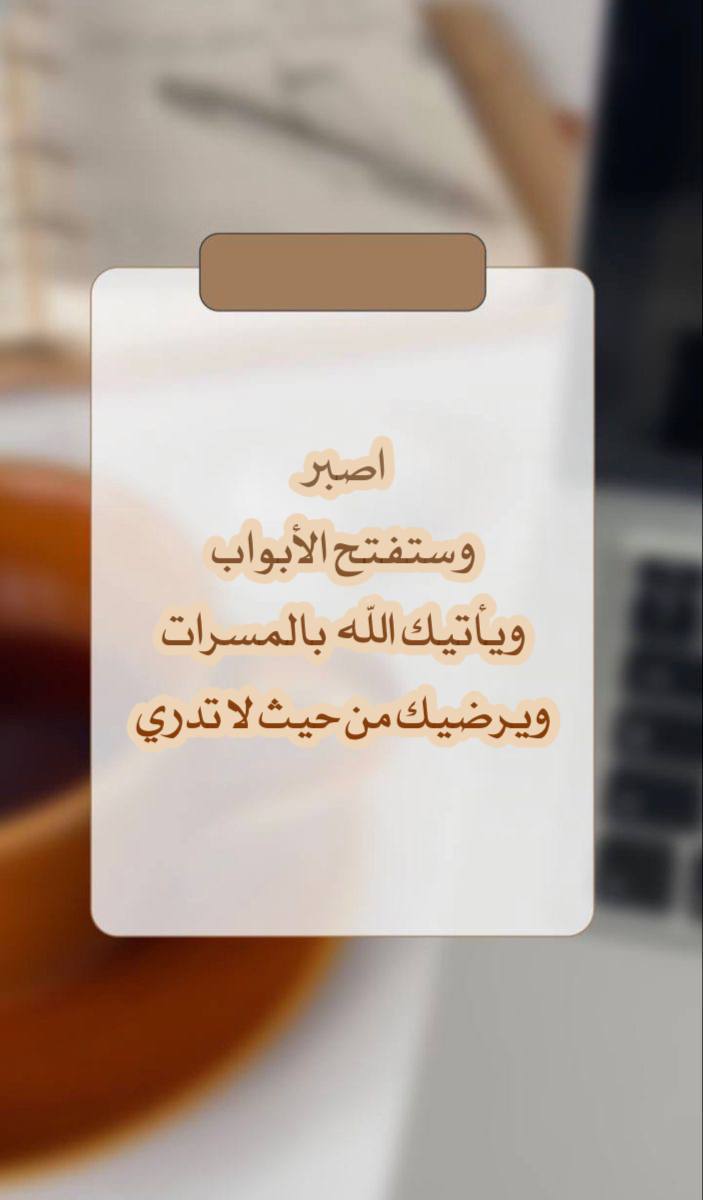 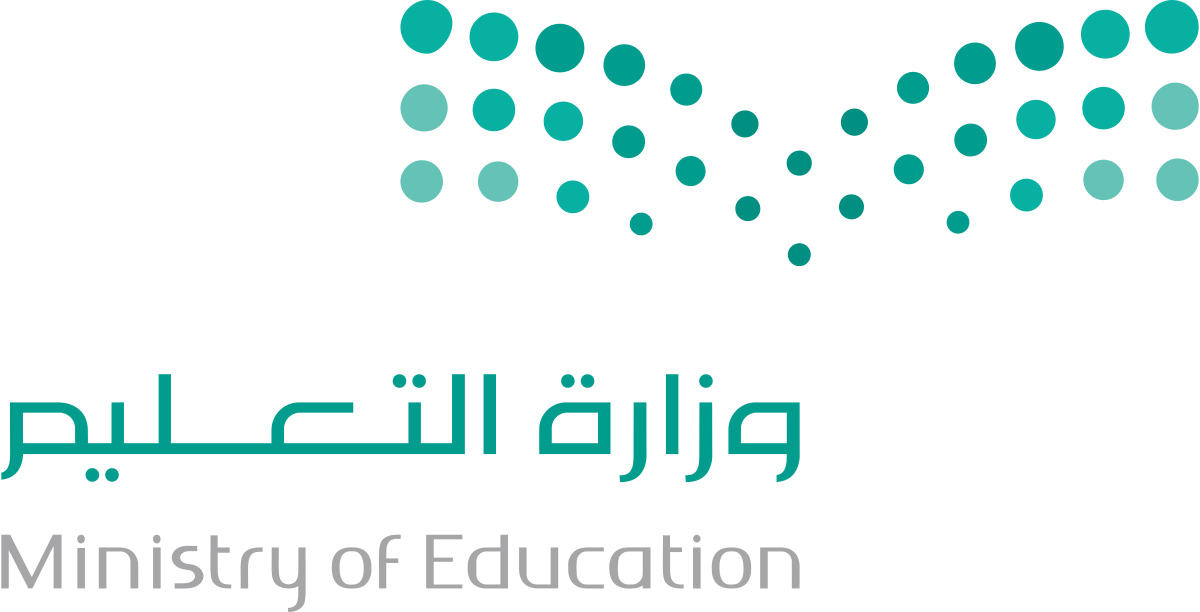 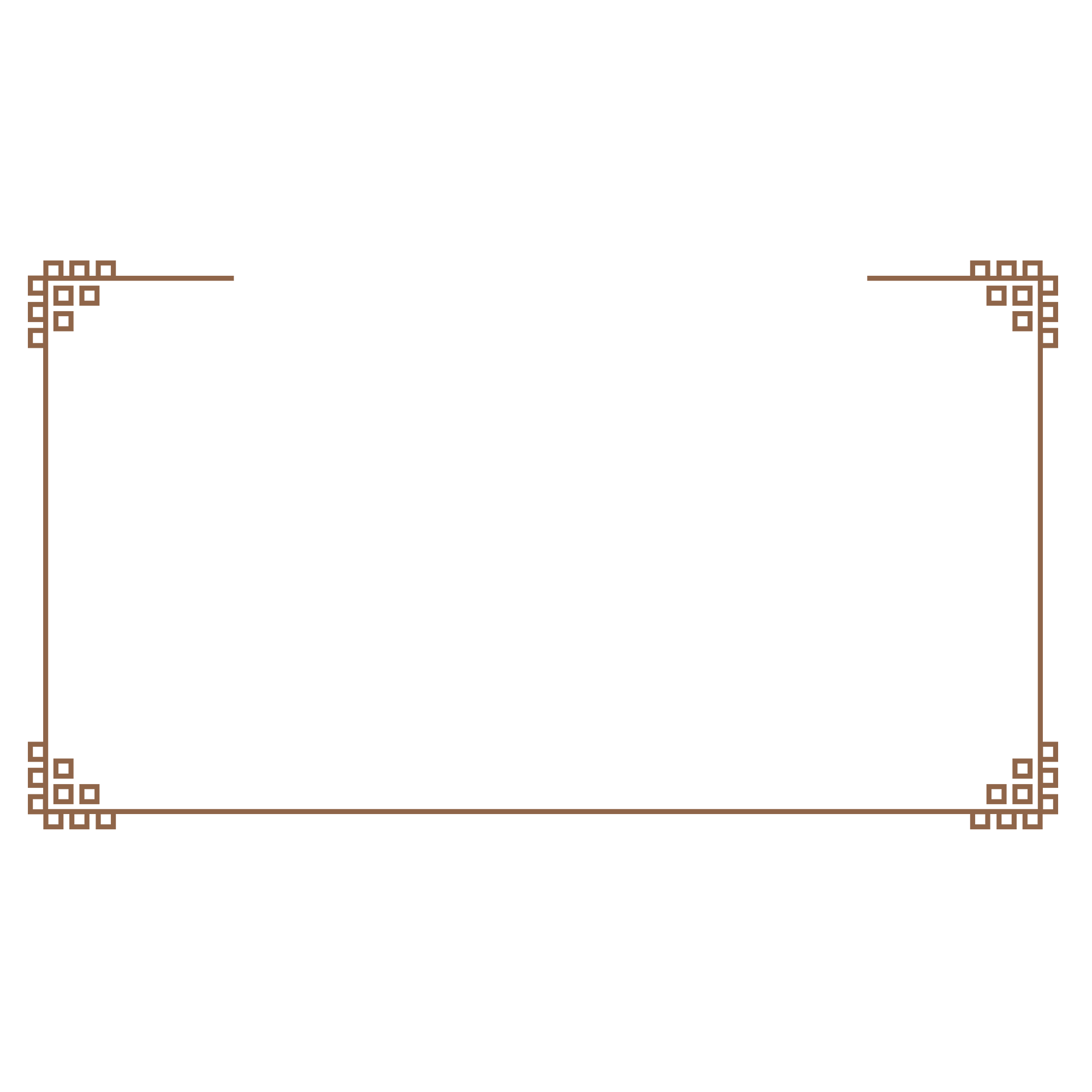 أحكام النون الساكنة والتنوين
الإدغام
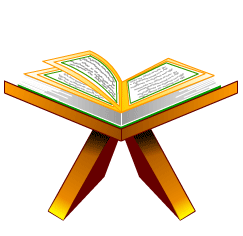 أحكام النون الساكنة والتنوين- الإدغام
إدخال النون الساكنة أو التنوين في الحرف الذي بعدهما، بحيث يصيران حرفًا واحدًا مشددًا كالحرف الثاني.
الإدغام
(ي، ر، م، ل، و، ن )            مجموعة في كلمة: يرملون.
حروفه
إدغام بغنة.    حروفه: (ي، ن، م، و) مجموعة في كلمة: ينمو
إدغام بغير غنة.      حروفه: ل، ر.
أقسامه
في النون الساكنة: التعرية من السكون.
في التنوين: تتابع حركة التنوين:(ٗ ، ٞ، ٖ).
علامته
الإدغام
إذا وقع حرف الإدغام بعد النون الساكنة في كلمة واحدة، فإن النون الساكنة تظهر، ويسمى:
 إظهار مطلق
شروط الإدغام: أن تأتي النون الساكنة أو التنوين في كلمة وحرف الإدغام في كلمة أخرى.
ولا يوجد إلا في أربع كلمات في القرآن وهي: ٱلدُّنۡيَا      بُنۡيَٰنٞ 
 قِنۡوَانٞ     صِنۡوَانٞ
مثل: 
أن يُجَٰهِدُواْ

تَوَّابٗا رَّحِيمًا
ملاحظة: الياء والواو لا تأتي مشددة في الإدغام لأن الإدغام ناقص التشديد، أما باقي الحروف (م،ن،ر،ل) تأتي مشددة.
الإدغام
س1
عرفي الإدغام؟
س2
عددي حروفه؟
س3
اذكري أقسامه؟
س4
ما علامته؟
ورقة عمل
سجلي ملاحظاتك كما هو موجود في الحقول الثلاثة الأولى في الجدول التالي:
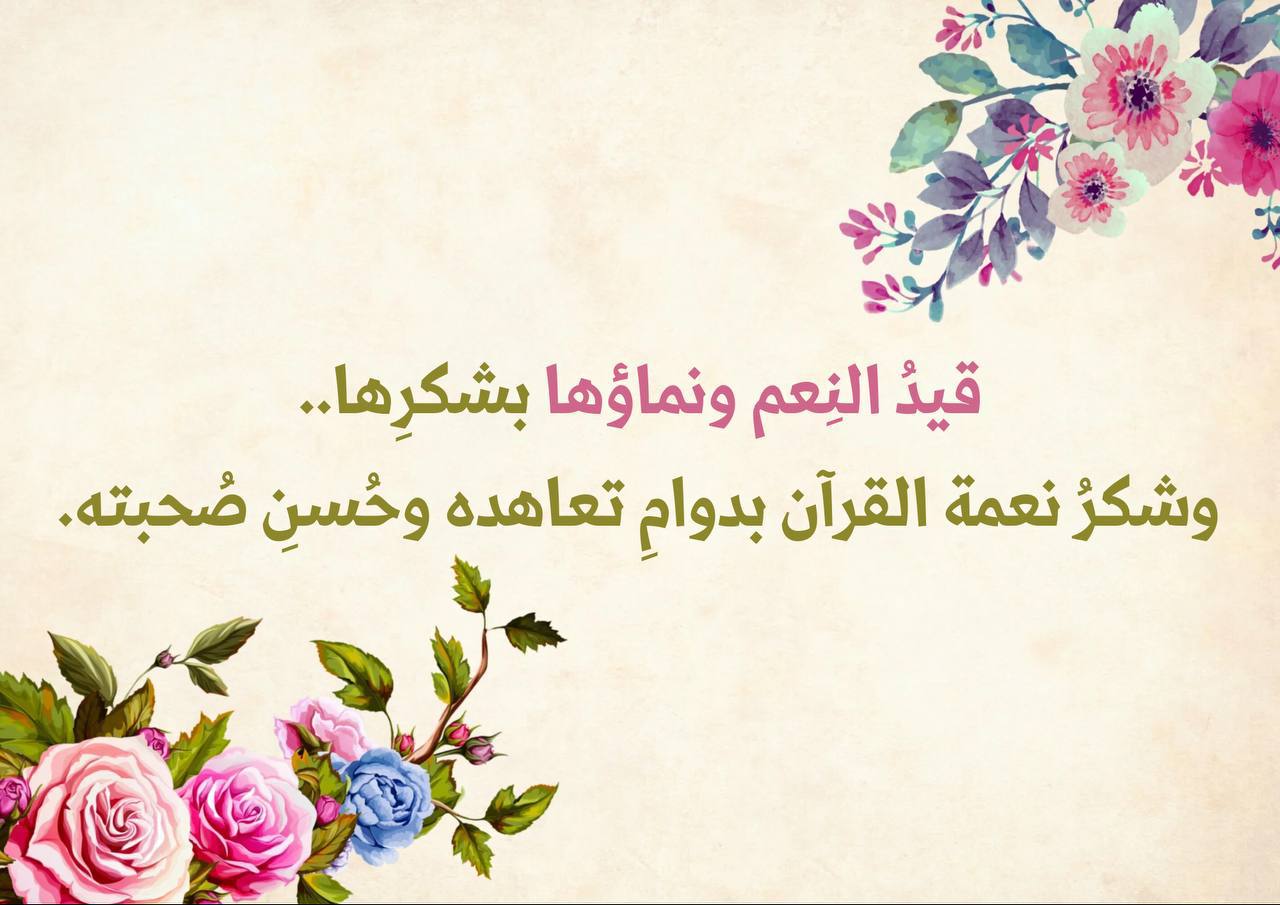 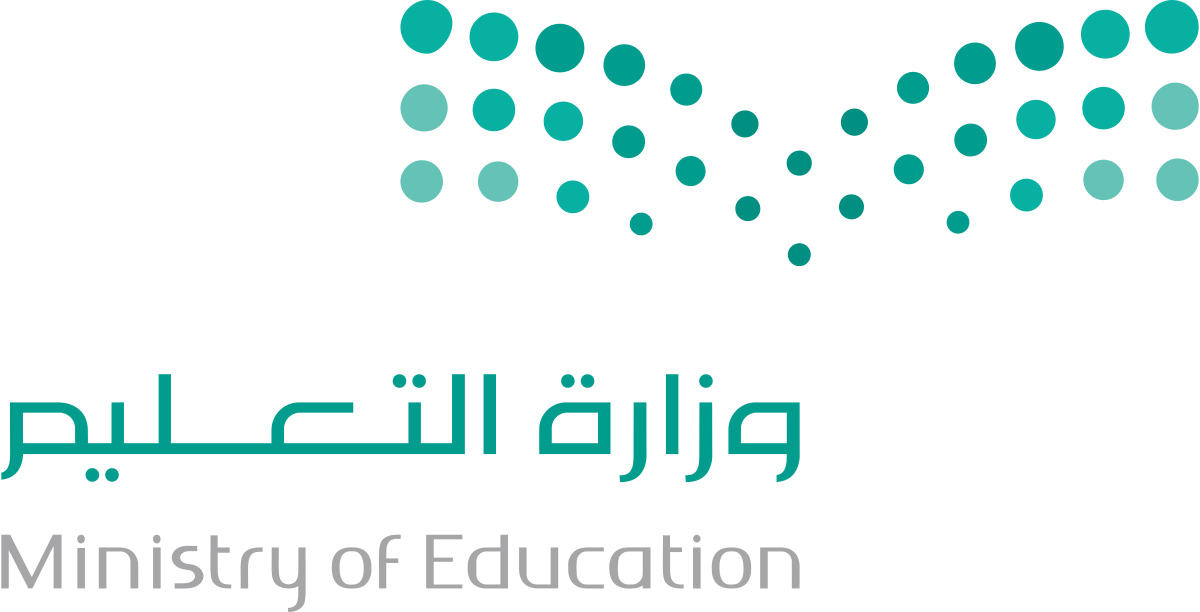 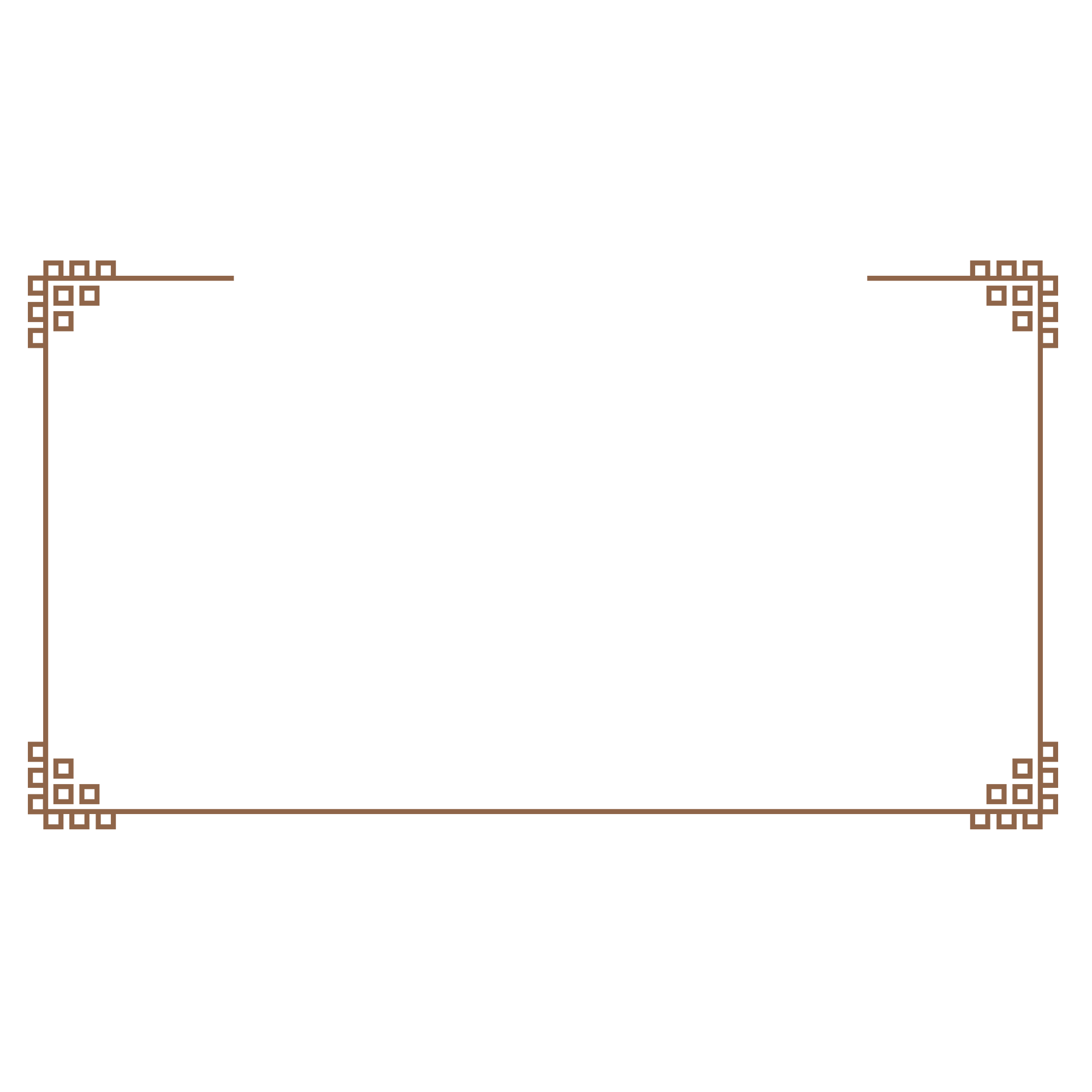 أحكام النون الساكنة والتنوين
الإقلاب
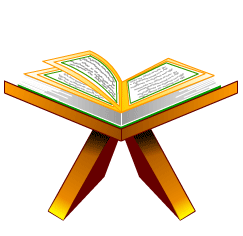 أحكام النون الساكنة والتنوين- الإقلاب
قَلْب النون الساكنة أو التنوين ميمًا مخفاة مع الغنة والإخفاء.
الإقلاب
حرفه
ﵟٱلۡأَنۢبَآءِﵞ ﵟأَنۢ بُورِكَﵞ ﵟسَمِيعُۢ بَصِيرٞﵞا
مثاله
الباء
في النون الساكنة: وضع ميم صغيرة قائمة فوق النون بدل السكون.
في التنوين: وضع ميم صغيرة بدل الحركة الثانية.
علامته
س/ بم يتحقق القلب؟
ثم بإخفاء هذه الميم عند الباء.
بقلب النون أو التنوين ميمًا
 لفظًا لا خطًا.
ثم الإتيان بالغنة مع الإخفاء.
ﵟأَنۢبَتۡنَاﵞ
ﵟسَمِيعُۢ بَصِيرٞ ﵞ
ﵟأَنۢ بُورِكَﵞ
ورقة عمل
سجلي ملاحظاتك كما هو موجود في الحقول الثلاثة الأولى في الجدول التالي:
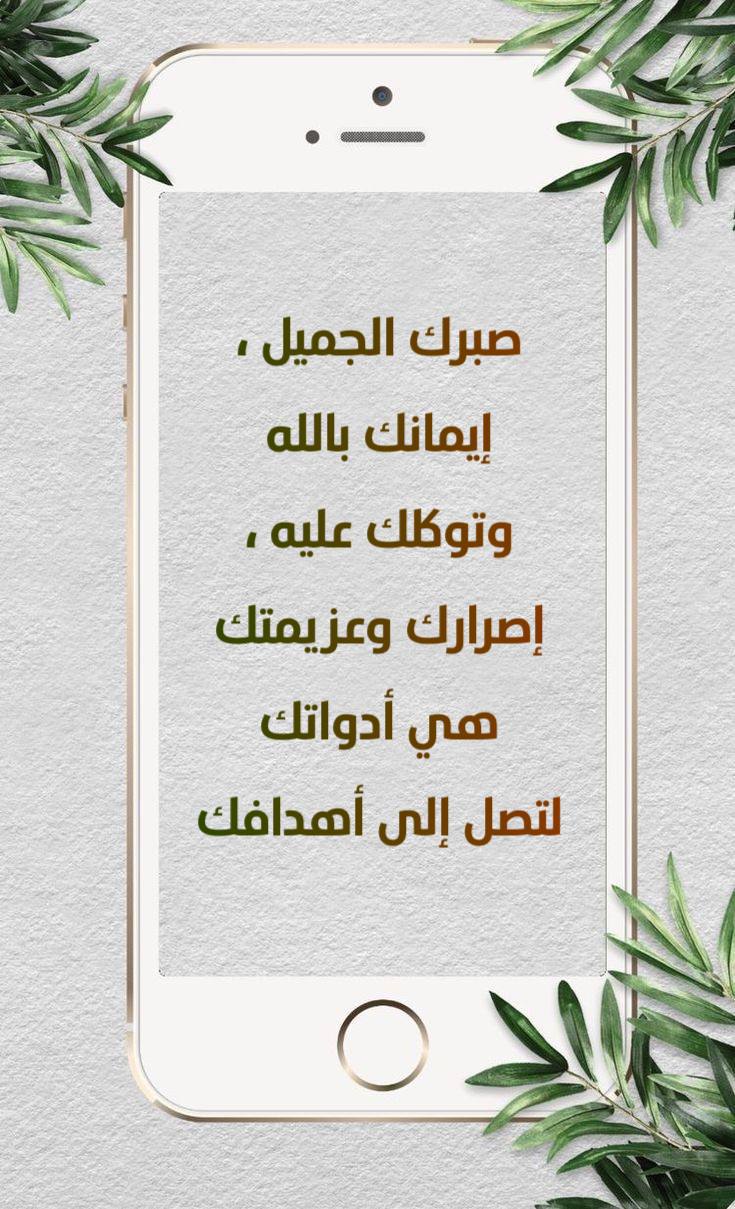 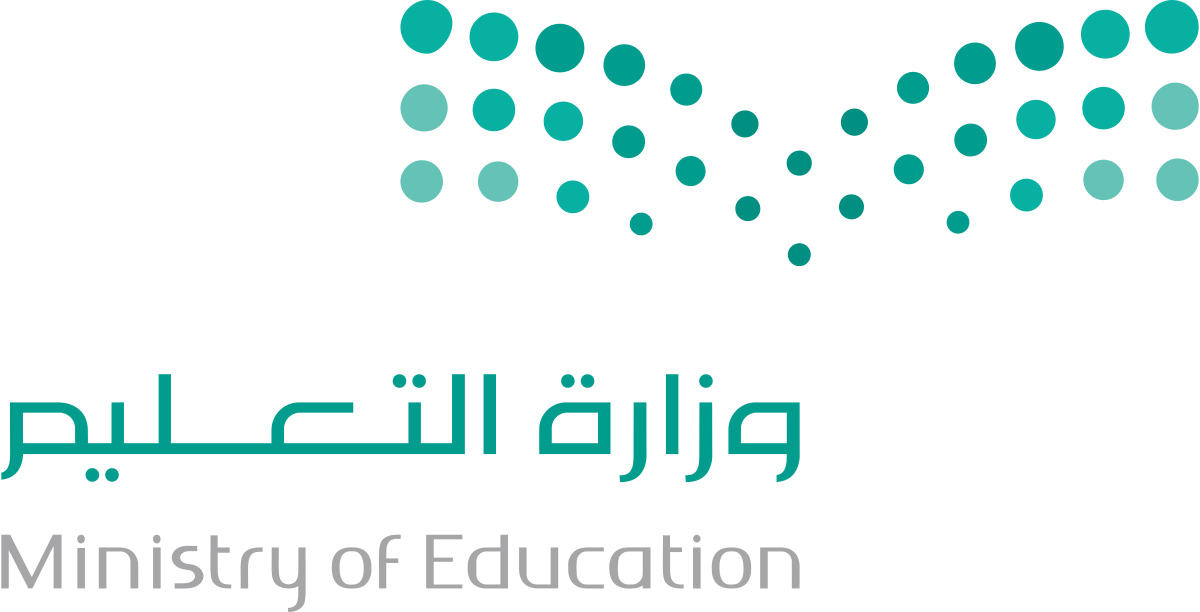 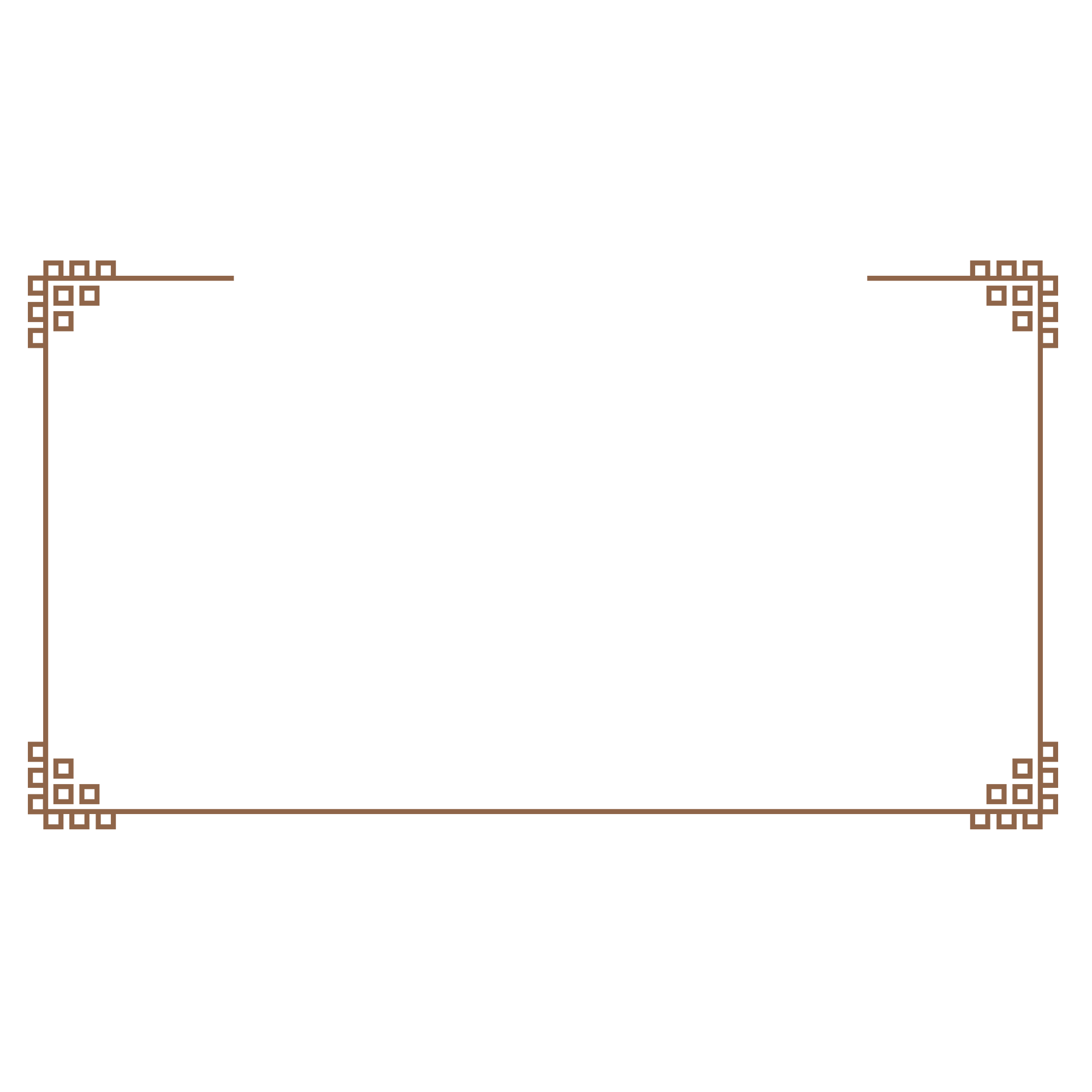 أحكام النون الساكنة والتنوين
الإخفاء الحقيقي
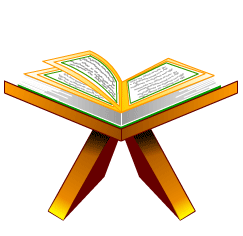 الإخفاء الحقيقي
أحكام النون الساكنة والتنوين
إخفاء النون الساكنة والتنوين عند حروف الإخفاء الخمسة عشر مع بقاء الغنة.
تعريف الإخفاء الحقيقي
حروفه
باقي الحروف وهي الخمسة عشر المجموعة في أوائل هذا البيت: 
صف ذا ثنا كم جاد شخصٌ  قد سما    دم طيبًا زد في تقى ضع ظالمًا
علامته
في النون الساكنة: التعرية من السكون.
في التنوين: تتابع حركة التنوين:(ٗ ، ٞ، ٖ )
كيفية أداء الإخفاء الحقيقي
ينطق الإخفاء بحالة وسطى بين الإظهار المحض والإدغام المحض مع الغنَّة وعدم التشديد.
عِندَكُم
مَتَٰعٞ فِي
مِن قُرۡءَانٖ
مراتب الإخفاء الحقيقي ثلاث
أقربها مخرجًا إلى النون (أقرب للإدغام)  ثلاثة أحرف وهي: الطاء والدال والتاء.
أوسطها عند الأحرف العشرة الباقية فهي متوسطة في القرب والبعد.
أبعدها مخرجًا من النون (أقرب للإظهار) حرفان وهما: القاف والكاف.
مِن تَحۡتِهَا
مَتَٰعٞ فِي
مِن قُرۡءَانٖ
ورقة عمل
سجلي ملاحظاتك كما هو موجود في الحقول الثلاثة الأولى في الجدول التالي:
قال تعالى: ﵟ عَبَسَ وَتَوَلَّىٰٓ ١ أَن جَآءَهُ ٱلۡأَعۡمَىٰ ٢ وَمَا يُدۡرِيكَ لَعَلَّهُۥ يَزَّكَّىٰٓ ٣ أَوۡ يَذَّكَّرُ فَتَنفَعَهُ ٱلذِّكۡرَىٰٓ ٤ أَمَّا مَنِ ٱسۡتَغۡنَىٰ ٥ فَأَنتَ لَهُۥ تَصَدَّىٰ ٦ وَمَا عَلَيۡكَ أَلَّا يَزَّكَّىٰ ٧ وَأَمَّا مَن جَآءَكَ يَسۡعَىٰ ٨ وَهُوَ يَخۡشَىٰ ٩ فَأَنتَ عَنۡهُ تَلَهَّىٰ ١٠ كَلَّآ إِنَّهَا تَذۡكِرَةٞ ١١ فَمَن شَآءَ ذَكَرَهُۥ ١٢ فِي صُحُفٖ مُّكَرَّمَةٖ ١٣ مَّرۡفُوعَةٖ مُّطَهَّرَةِۭ ١٤ بِأَيۡدِي سَفَرَةٖ ١٥ كِرَامِۭ بَرَرَةٖ ١٦ قُتِلَ ٱلۡإِنسَٰنُ مَآ أَكۡفَرَهُۥ ١٧ مِنۡ أَيِّ شَيۡءٍ خَلَقَهُۥ ١٨ مِن نُّطۡفَةٍ خَلَقَهُۥ فَقَدَّرَهُۥ ١٩ ثُمَّ ٱلسَّبِيلَ يَسَّرَهُۥ ٢٠ ثُمَّ أَمَاتَهُۥ فَأَقۡبَرَهُۥ ٢١ ثُمَّ إِذَا شَآءَ أَنشَرَهُۥ ٢٢ كَلَّا لَمَّا يَقۡضِ مَآ أَمَرَهُۥ ٢٣ فَلۡيَنظُرِ ٱلۡإِنسَٰنُ إِلَىٰ طَعَامِهِۦٓ ٢٤ أَنَّا صَبَبۡنَا ٱلۡمَآءَ صَبّٗا ٢٥ ثُمَّ شَقَقۡنَا ٱلۡأَرۡضَ شَقّٗا ٢٦ فَأَنۢبَتۡنَا فِيهَا حَبّٗا ٢٧ وَعِنَبٗا وَقَضۡبٗا ٢٨ وَزَيۡتُونٗا وَنَخۡلٗا ٢٩ وَحَدَآئِقَ غُلۡبٗا ٣٠ وَفَٰكِهَةٗ وَأَبّٗا ٣١ مَّتَٰعٗا لَّكُمۡ وَلِأَنۡعَٰمِكُمۡ ٣٢ فَإِذَا جَآءَتِ ٱلصَّآخَّةُ ٣٣ يَوۡمَ يَفِرُّ ٱلۡمَرۡءُ مِنۡ أَخِيهِ ٣٤ وَأُمِّهِۦ وَأَبِيهِ ٣٥ وَصَٰحِبَتِهِۦ وَبَنِيهِ ٣٦ لِكُلِّ ٱمۡرِيٕٖ مِّنۡهُمۡ يَوۡمَئِذٖ شَأۡنٞ يُغۡنِيهِ ٣٧ وُجُوهٞ يَوۡمَئِذٖ مُّسۡفِرَةٞ ٣٨ ضَاحِكَةٞ مُّسۡتَبۡشِرَةٞ ٣٩ وَوُجُوهٞ يَوۡمَئِذٍ عَلَيۡهَا غَبَرَةٞ ٤٠ﵞ
ينقسم الطالبات إلى أربع مجموعات، كل مجموعة تستخرج حكمًا من أحكام النون الساكنة والتنوين من الآيات.
ورقة عمل
سجلي أحكام النون الساكنة والتنوين بالجدول التالي:
قال تعالى: ﵟ عَبَسَ وَتَوَلَّىٰٓ ١ أَن جَآءَهُ ٱلۡأَعۡمَىٰ ٢ وَمَا يُدۡرِيكَ لَعَلَّهُۥ يَزَّكَّىٰٓ ٣ أَوۡ يَذَّكَّرُ فَتَنفَعَهُ ٱلذِّكۡرَىٰٓ ٤ أَمَّا مَنِ ٱسۡتَغۡنَىٰ ٥ فَأَنتَ لَهُۥ تَصَدَّىٰ ٦ وَمَا عَلَيۡكَ أَلَّا يَزَّكَّىٰ ٧ وَأَمَّا مَن جَآءَكَ يَسۡعَىٰ ٨ وَهُوَ يَخۡشَىٰ ٩ فَأَنتَ عَنۡهُ تَلَهَّىٰ ١٠ كَلَّآ إِنَّهَا تَذۡكِرَةٞ ١١ فَمَن شَآءَ ذَكَرَهُۥ ١٢ فِي صُحُفٖ مُّكَرَّمَةٖ ١٣ مَّرۡفُوعَةٖ مُّطَهَّرَةِۭ ١٤ بِأَيۡدِي سَفَرَةٖ ١٥ كِرَامِۭ بَرَرَةٖ ١٦ قُتِلَ ٱلۡإِنسَٰنُ مَآ أَكۡفَرَهُۥ ١٧ مِنۡ أَيِّ شَيۡءٍ خَلَقَهُۥ ١٨ مِن نُّطۡفَةٍ خَلَقَهُۥ فَقَدَّرَهُۥ ١٩ ثُمَّ ٱلسَّبِيلَ يَسَّرَهُۥ ٢٠ ثُمَّ أَمَاتَهُۥ فَأَقۡبَرَهُۥ ٢١ ثُمَّ إِذَا شَآءَ أَنشَرَهُۥ ٢٢ كَلَّا لَمَّا يَقۡضِ مَآ أَمَرَهُۥ ٢٣ فَلۡيَنظُرِ ٱلۡإِنسَٰنُ إِلَىٰ طَعَامِهِۦٓ ٢٤ أَنَّا صَبَبۡنَا ٱلۡمَآءَ صَبّٗا ٢٥ ثُمَّ شَقَقۡنَا ٱلۡأَرۡضَ شَقّٗا ٢٦ فَأَنۢبَتۡنَا فِيهَا حَبّٗا ٢٧ وَعِنَبٗا وَقَضۡبٗا ٢٨ وَزَيۡتُونٗا وَنَخۡلٗا ٢٩ وَحَدَآئِقَ غُلۡبٗا ٣٠ وَفَٰكِهَةٗ وَأَبّٗا ٣١ مَّتَٰعٗا لَّكُمۡ وَلِأَنۡعَٰمِكُمۡ ٣٢ فَإِذَا جَآءَتِ ٱلصَّآخَّةُ ٣٣ يَوۡمَ يَفِرُّ ٱلۡمَرۡءُ مِنۡ أَخِيهِ ٣٤ وَأُمِّهِۦ وَأَبِيهِ ٣٥ وَصَٰحِبَتِهِۦ وَبَنِيهِ ٣٦ لِكُلِّ ٱمۡرِيٕٖ مِّنۡهُمۡ يَوۡمَئِذٖ شَأۡنٞ يُغۡنِيهِ ٣٧ وُجُوهٞ يَوۡمَئِذٖ مُّسۡفِرَةٞ ٣٨ ضَاحِكَةٞ مُّسۡتَبۡشِرَةٞ ٣٩ وَوُجُوهٞ يَوۡمَئِذٍ عَلَيۡهَا غَبَرَةٞ ٤٠ﵞ
ينقسم الطالبات إلى أربع مجموعات، كل مجموعة تستخرج حكم من أحكام النون الساكنة والتنوين من الآيات.
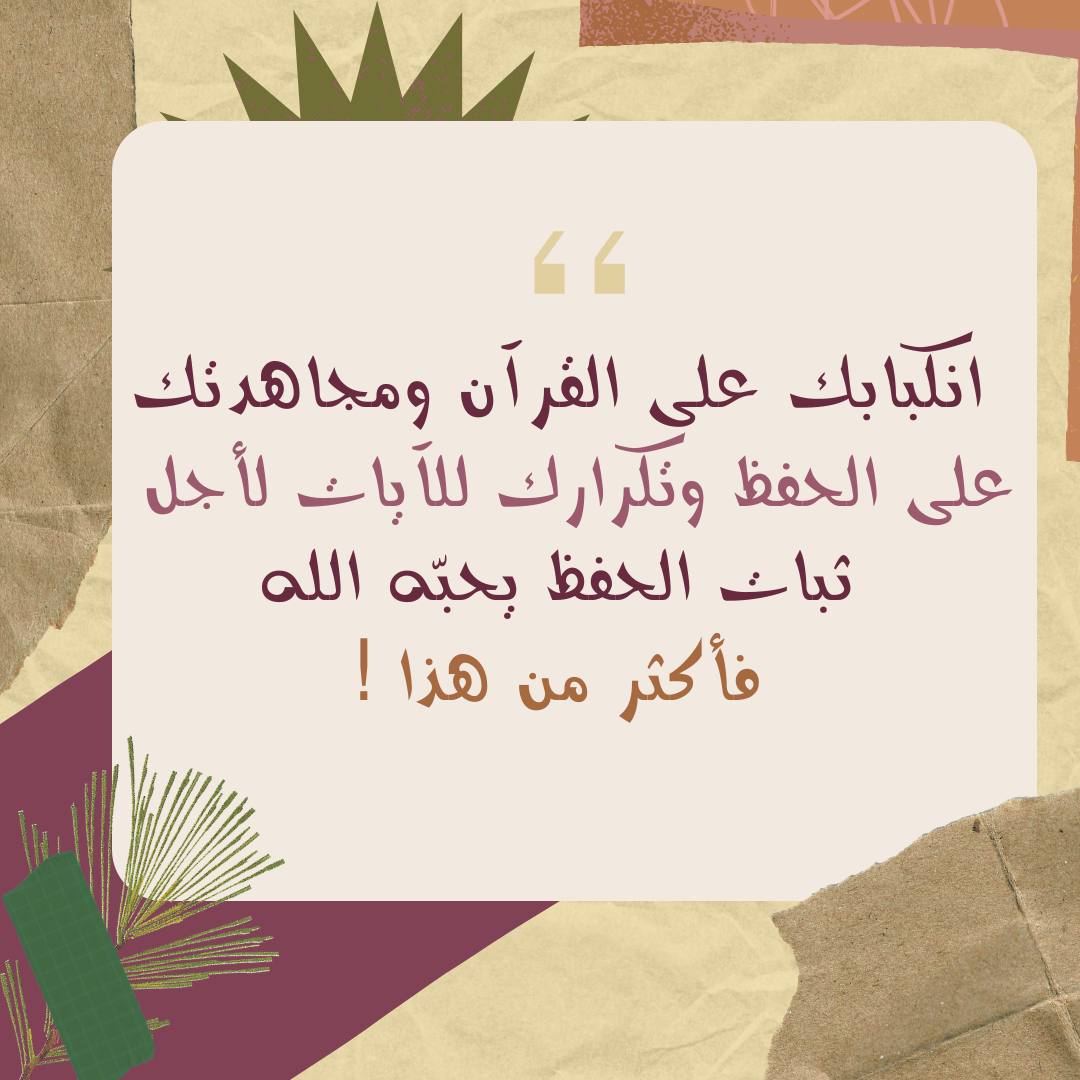 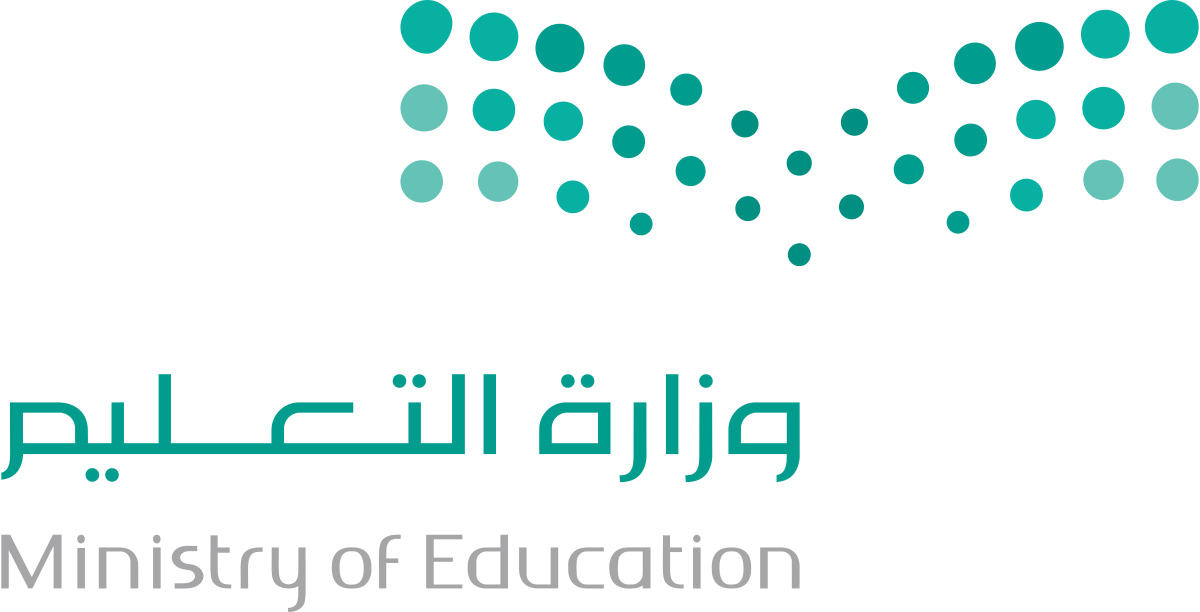 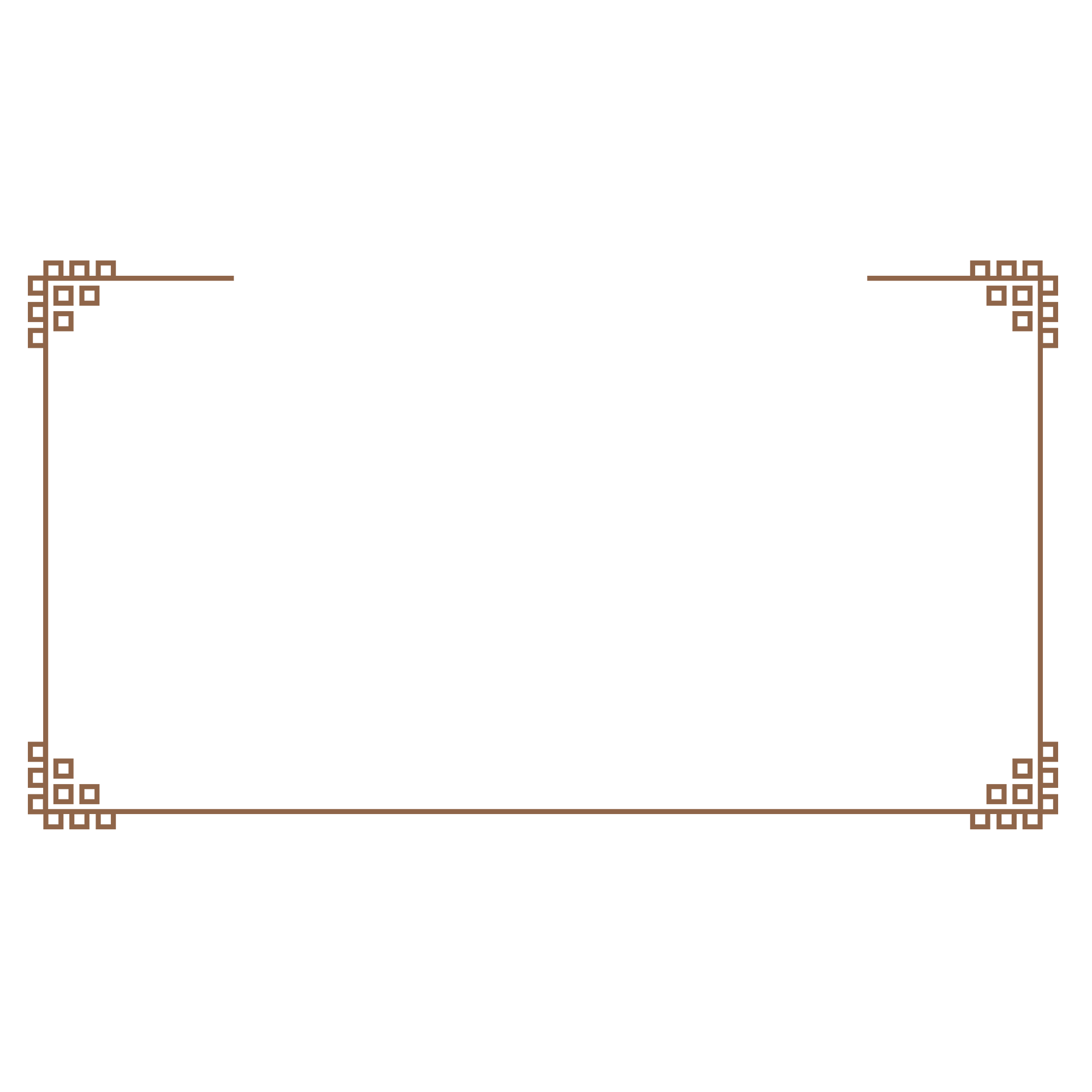 حكم النون والميم المشددتين
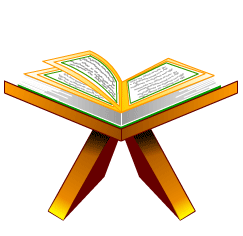 حكم النون والميم المشددتين
صوت لذيذ يخرج من الخيشوم لا عمل للسان فيه .
الغنة
نَّ -نُّ -نِّ - مَّ - مُّ -مِّ
علامتها
ن ، م
وجوب إظهار الغنة في حال الوصل والوقف.
حكمه
حروفه
الأمثلة
ﵟإِنَّﵞ
ﵟٱلنَّاسِﵞ
ﵟتُحَمِّلۡنَاﵞ
النون والميم المشددتين
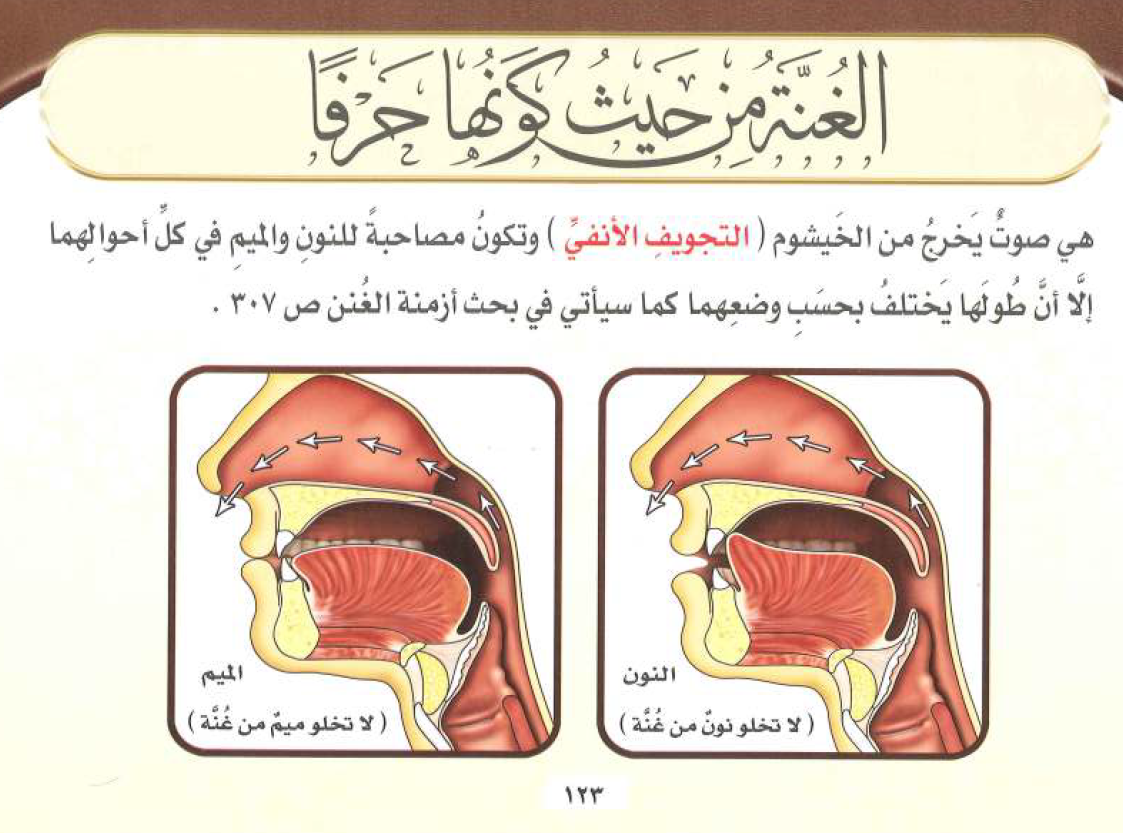 الكلمات الموجود فيها نون أو ميم مشددتين:
الكلمات الموجود فيها نون أو ميم مشددتين:
ﵟإِنَّﵞ
ﵟزَيَّنَّـٰهَاﵞ
ﵟٱلنَّاسِﵞ
ﵟثُمَّﵞ
ﵟتُحَمِّلۡنَاﵞ
ﵟمُّسَمّٗىﵞ
قال تعالى: ﵟأَسۡكِنُوهُنَّ مِنۡ حَيۡثُ سَكَنتُم مِّن وُجۡدِكُمۡ وَلَا تُضَآرُّوهُنَّ لِتُضَيِّقُواْ عَلَيۡهِنَّۚ وَإِن كُنَّ أُوْلَٰتِ حَمۡلٖ فَأَنفِقُواْ عَلَيۡهِنَّ حَتَّىٰ يَضَعۡنَ حَمۡلَهُنَّۚ فَإِنۡ أَرۡضَعۡنَ لَكُمۡ فَـَٔاتُوهُنَّ أُجُورَهُنَّ وَأۡتَمِرُواْ بَيۡنَكُم بِمَعۡرُوفٖۖ وَإِن تَعَاسَرۡتُمۡ فَسَتُرۡضِعُ لَهُۥٓ أُخۡرَىٰ ٦ﵞ ﵝالطَّلَاق : ﵖﵜ
ينقسم الطالبات إلى أربع مجموعات، كل مجموعة تستخرج الكلمات الموجود فيها غنة النون المشددة في الآيات.
قال تعالى: ﵟأَسۡكِنُوهُنَّ مِنۡ حَيۡثُ سَكَنتُم مِّن وُجۡدِكُمۡ وَلَا تُضَآرُّوهُنَّ لِتُضَيِّقُواْ عَلَيۡهِنَّۚ وَإِن كُنَّ أُوْلَٰتِ حَمۡلٖ فَأَنفِقُواْ عَلَيۡهِنَّ حَتَّىٰ يَضَعۡنَ حَمۡلَهُنَّۚ فَإِنۡ أَرۡضَعۡنَ لَكُمۡ فَـَٔاتُوهُنَّ أُجُورَهُنَّ وَأۡتَمِرُواْ بَيۡنَكُم بِمَعۡرُوفٖۖ وَإِن تَعَاسَرۡتُمۡ فَسَتُرۡضِعُ لَهُۥٓ أُخۡرَىٰ ٦ﵞ ﵝالطَّلَاق : ﵖﵜ
ينقسم الطالبات إلى أربع مجموعات، كل مجموعة تستخرج الكلمات الموجود فيها غنة النون المشددة في الآيات.
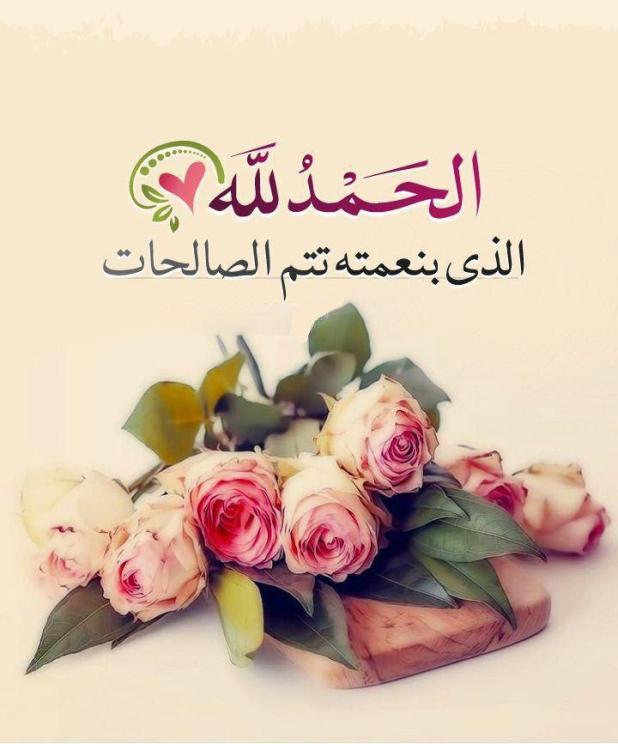 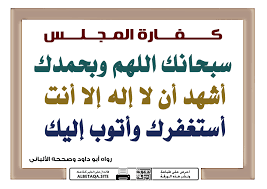